সবাইকে শুভেচ্ছা
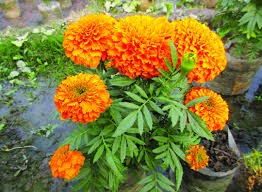 মোশাররফ হোসাইন ফারুকী
প্রভাষক,অর্থনীতি বিভাগ।
শোভনদন্ডী ডিগ্রি কলেজ
পটিয়া,চট্টগ্রাম।
মোবাইলঃ০১৮৫৯১৯৫০৮৮
Email:faruqibablu@gmail.com
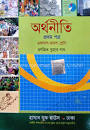 বিষয়ঃঅর্থনীতি
অধ্যায়ঃচতুর্থ(বাজার)
সময়ঃ৫০ মিনিট
তারিখঃ০৭/১২/২০১৯ইং
নিচের ছবিটির দিকে লক্ষ্য করি।
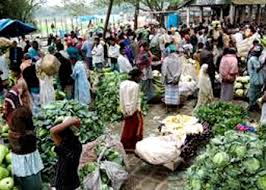 পূর্ণপ্রতিযোগিতামুলক বাজারের স্বল্পকালীন ভারসাম্য।
শিখনফল
১।পূর্ণপ্রতিযোগিতামূলক বাজার কী তা বলতে পারবে।
২।পূর্ণপ্রতিযোগিতামূলক বাজারের অনুমিত শর্তগুলো লিখতে পারবে।
৩।পূর্ণপ্রতিযোগিতামূলক বাজারের ফার্মের ভারসাম্যের শর্তগুলো লিখতে পারবে।
৪।পূর্ণপ্রতিযোগিতামূলক বাজারের ফার্মের ভারসাম্য চিত্রের মাধ্যমে বর্ণনা করতে পারবে।
পূর্ণপ্রতিযোগিতামূলক বাজার
যে বাজারে অসংখ্য ক্রেতা ও বিক্রেতা একটি সমজাতীয় দ্রব্য দর কষাকষির মাধ্যমে একটি নির্দিষ্ট দামে তা ক্রয়-বিক্রয় করে,তাকে পূর্ণপ্রতিযোগিতামূলক বাজার বলে
ভারসাম্যের শর্ত
১।প্রয়োজনীয় শর্তঃ-
MR=MC[প্রান্তিক আয়=প্রান্তিক ব্যয়]
২।পর্যাপ্ত শর্তঃ-
MC রেখা MR রেখাকে নিচের দিক থেকে ছেদ করে উপরে যাবে। অর্থাৎ MC রেখার ঢাল> MR রেখার ঢাল।
চিত্র অংকন করার পূর্বে যে বিষয়সমূহ নজর দিব
৫।আয় পাওয়া যায় P বা AR রেখা অনুসারে
১।P,AR,MR রেখা ভুমির অক্ষের সমান্তরাল হবে
২।MC রেখা সবসময় AC রেখার সর্বনিম্ন বিন্দু দিয়ে গমন করবে
৪।খরচ পাওয়া যায় AC রেখা অনুসারে
৩।ভারসাম্য স্তরে MR রেখা=MC রেখা হবে
স্বাভাবিক মুনাফাসহ ভারসাম্য
যে ফার্মের মোট আয় ও মোট ব্যয়ের পরিমাণ পরস্পর সমান,তখন ফার্মটি যে মুনাফা অর্জন করে,তাকে স্বাভাবিক মুনাফাসহ ভারসাম্য বলে।অর্থাৎ P=AC হয়।
বিষয়টি নিম্নে চিত্রের সাহায্যে দেখানো হলঃ-
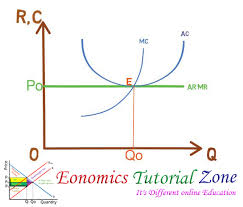 স্বাভাবিক মুনাফার চিত্র
অস্বাভাবিক মুনাফাসহ ভারসাম্যঃ-
যে ফার্মের মোট আয়ের পরিমাণ মোট ব্যয়ের তুলনায় বেশি হয়,তখন ফার্মটি যে মুনাফা 
অর্জন করে,তাকে অস্বাভাবিক মুনাফাসহ ভারসাম্য বলে। অর্থাৎ P>AC।
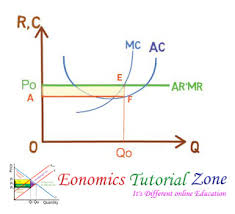 অস্বাভাবিক মুনাফার চিত্র
লোকসানসহ ভারসাম্যঃ-
যে ফার্মের মোট আয়ের পরিমাণ মোট ব্যয়ের তুলনায় কম হয়,তখন ফার্মটির যে অবস্থার সৃষ্টির হয়,তাকে ক্ষতি বা লোকসানসহ ভারসাম্য বলে।অর্থাৎ P<AC হয়।
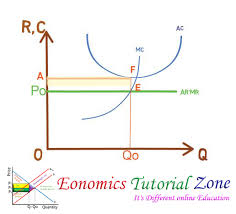 লোকসানসহ ভারসাম্য
পূর্ণপ্রতিযোগিতামূলক বাজারের একটি স্বল্পকালে কয় ধরণের ভারসাম্য অর্জন করতে পারে?
একক কাজ
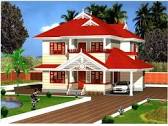 বাড়ীর কাজ
অস্বাভাবিক মুনাফার ধারণাটি চিত্রের সাহায্যে ব্যাখ্যা কর।
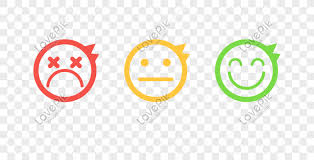 মূল্যায়ন
ধন্যবাদ
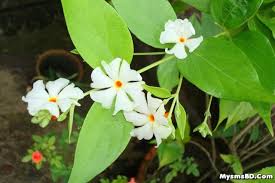